Aspectos Concorrenciais  no Transporte Aéreo
Guilherme Mendes Resende 
Economista-Chefe Departamento De Estudos Econômicos (Dee/Cade)
6 de junho de 2019
1
1. Importância da concorrência, o papel do CADE
Concorrência é o motor que leva as empresas a fazer o  melhor para os consumidores:
Reduzindo os preços
Oferecendo mais opções
Produzindo produtos/serviços inovadores
A autoridade de defesa da concorrência não constrói esse motor. Ela apenas ajuda a mantê-lo em bom funcionamento, e faz isso retirando os obstáculos que impedem a  concorrência de fazer o seu trabalho.
2
1. Importância da concorrência, o papel do CADE
O	CADE  desempenha três	papéis:
Preventivo: controle de estruturas, análise de atos de concentração (AC)
 Repressivo: combate a condutas anticompetitivas, e.g. , combate a cartéis
 Educativo: disseminação de conhecimento, advocacia da concorrência
3
2. Mercado do transporte aéreo no Brasil e
concentração de mercado
O Cade teve que se manifestar em 123 processos administrativos para a prevenção, apuração e repressão de infrações à ordem econômica relativos ao mercado de transporte de passageiros e cargas no período compreendido entre 1994 e 2017 


Sumário:
Introdução
O mercado de transporte aéreo de passageiros e cargas
Defesa da concorrência aplicada ao mercado de transporte aéreo no Brasil
Conclusões
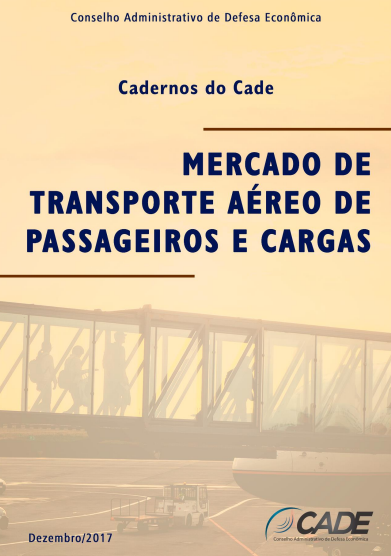 4
2. Mercado do transporte aéreo no Brasil e
concentração de mercado
5
2. Mercado do transporte aéreo no Brasil e
concentração de mercado
Transporte aéreo e concentração de mercado
Referências: ¹Caderno do CADE sobre “Defesa da concorrência no transporte aéreo brasileiro” (2017), ²Vasigh et al. (2013),  ³Jantachalobon et al. (2014), 4Cranfield University (2006), 5Cálculos próprios feitos com uso da base de dados estatísticos da  ANAC para o ano 2016 (ida-volta). *Formado por Brunei, Camboja, Filipinas, Indonésia, Laos, Malásia, Myanmar, Singapura,  Tailândia e Vietnã.
6
2. Mercado do transporte aéreo no Brasil econcentração de mercado
Evidências:

O setor aéreo brasileiro apresenta índices moderados/altos de concentração
Mercado brasileiro tem uma estrutura de mercado mais concentrada que outros países

Como ampliar a concorrência nesse mercado?
Uma medida seria diminuir as barreiras à entrada
7
3. Notas técnicas produzidas pelos DEE/CADE
Contribuições recentes para o debate concorrencial do setor aéreo:

Nota técnica nº 4/2019/DEE/CADE  Discute preocupações concorrenciais da proposta de alienação de slots da Avianca
Nota técnica nº 11/2019/DEE/CADE  Analisa a MP 863/2019, a qual permite o investimento estrangeiro na aviação civil e instituiu franquia mínima de bagagem
Nota técnica nº 12/2019/DEE/CADE  Analisa possíveis efeitos concorrenciais da adoção de um modelo de regulação price cap (limite de preço) para os preços de passagens aéreas.
8
3. Notas técnicas produzidas pelos DEE/CADE
NOTA TÉCNICA 12/2019/DEE/CADE: “Portanto, a volta da regulação de preços de passagens aéreas, adotando-se o modelo price cap, interromperia um processo de liberalização do mercado de transporte aéreo no Brasil que tem gerado benefícios aos consumidores, em termos de preços, sem, contudo, garantir a viabilidade econômica das empresas, nem a redução dos preços finais de passagens para o consumidor.”
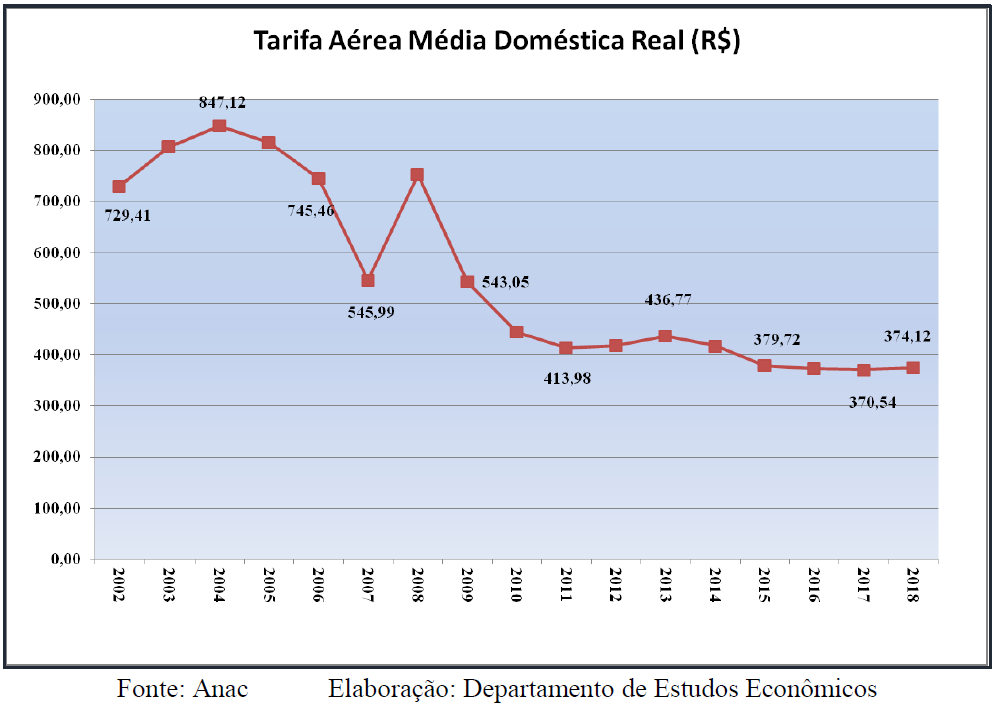 9
4. Estudos empíricos  sobre  os efeitos da cobrança de bagagens no preço de passagens aéreas
Em geral, os estudos empíricos disponíveis sugerem que os passageiros que não levam bagagem serão beneficiados com preços menores, e aqueles viajantes que levam malas tenderão a pagar valores mais elevados. 

SILVA, E. F.; GONÇALVES, S. S. (2017). A cobrança da bagagem despachada nas viagens aéreas: a quem interessa? Estudo técnico. Câmara dos Deputados. Disponível em: http://bd.camara.gov.br/bd/handle/bdcamara/34379.

RESENDE, B. C. M. (2018) Estimativas do efeito da taxa de despacho de bagagem. Dissertação de mestrado. FGV.
Allon, Gad, Achal Bassamboo e Martin Lariviere. 2011. Would the Social Planner Let Bags Fly Free? SSRN Scholarly Paper ID 1919807. Rochester, NY: Social Science Research Network.
BRUECKNER, J.K., LEE, D.N., PICARD, P.M., SINGER, E. Product Unbundling in the Travel Industry: The Economics of Airline Bag Fees. Disponível em: http://www.socsci.uci.edu/~jkbrueck/course%20readings/bag_fee.pdf 
Scotti, Davide, e Martin Dresner. 2015. “The Impact of Baggage Fees on Passenger Demand on US Air Routes”. Transport Policy, Air Transport Economics, 43 (): 4–10.
10
5. Considerações finais
Como combater elevação de tarifas aéreas (sintomas)?
Tratar as causas dessa elevação.
Algumas causas estão ligadas a estrutura de custo (combustível, por exemplo).
Pouca concorrência no setor  Medidas devem ser focas em atrair mais concorrentes para o mercado brasileiro:
Abertura (100%) do setor ao investimento estrangeiro
Regras que estimulem a entrada de companhias “low cost”
Redistribuição de slots de maneira pró-competitiva
Atuação do CADE na repressão de condutas anticompetitivas  detecção de práticas colusivas
11
OBRIGADO
guilherme.resende@cade.gov.br
+55 61 3221-8409
 SEPN 515 CONJUNTO D, LOTE 4 
ED. CARLOS TAURISANO 
CEP: 70770-504 BRASÍLIA/DF
Tópicos relevantes para concorrência no setor
Barreiras à entrada:
13